Verbundschule Nord im Fokus
Fragestellungen
Was können wir als Schule gut? Woran müssen wir noch gemeinsam arbeiten?(z.B. Schulische Entwicklungsziele, Schulische Verabredungen, Qualitätsmaßnahme)
Wie setzen wir das gemeinsam um? (z.B. Kommunikation, Kooperation, Elternteilnahme, )
Wie findet bei uns Unterricht statt? (z.B. Merkmale lernförderlichen Unterrichts, Kompetenzorientierung, Individuelle Förderung)
Was untersucht die QA?
Hat die Schule das Ziel und die erforderlichen Maßnahmen im Blick? 
Hat die Schule angefangen, die Maßnahmen für die Erreichung des Ziels umzusetzen? 
Kann man erkennen, dass die Maßnahmen immer mehr umgesetzt werden? 
Werden die Maßnahmen regelmäßig und sicher umgesetzt? 
Sind das Ziel und die Maßnahmen fest im Schulalltag verankert und werden langfristig und nachhaltig umgesetzt?
Ablauf QA
Vorphase
Hauptphase
Nachphase
Wie bringen sich die Eltern/Erziehungsberechtigten ein?
Vorphase
Wir wollen feststellen:
Was wir als Schule gut können, 
Woran wir noch arbeiten müssen, 
Worauf wir stolz sind.
Anonyme Umfrage bis 01.02.2024
2. Teilnahme gewählter Vertreter/innen am Abstimmungsgespräch am 20.02.24
Einbringen der Ergebnisse der Umfrage als mögliche Prüfpunkte
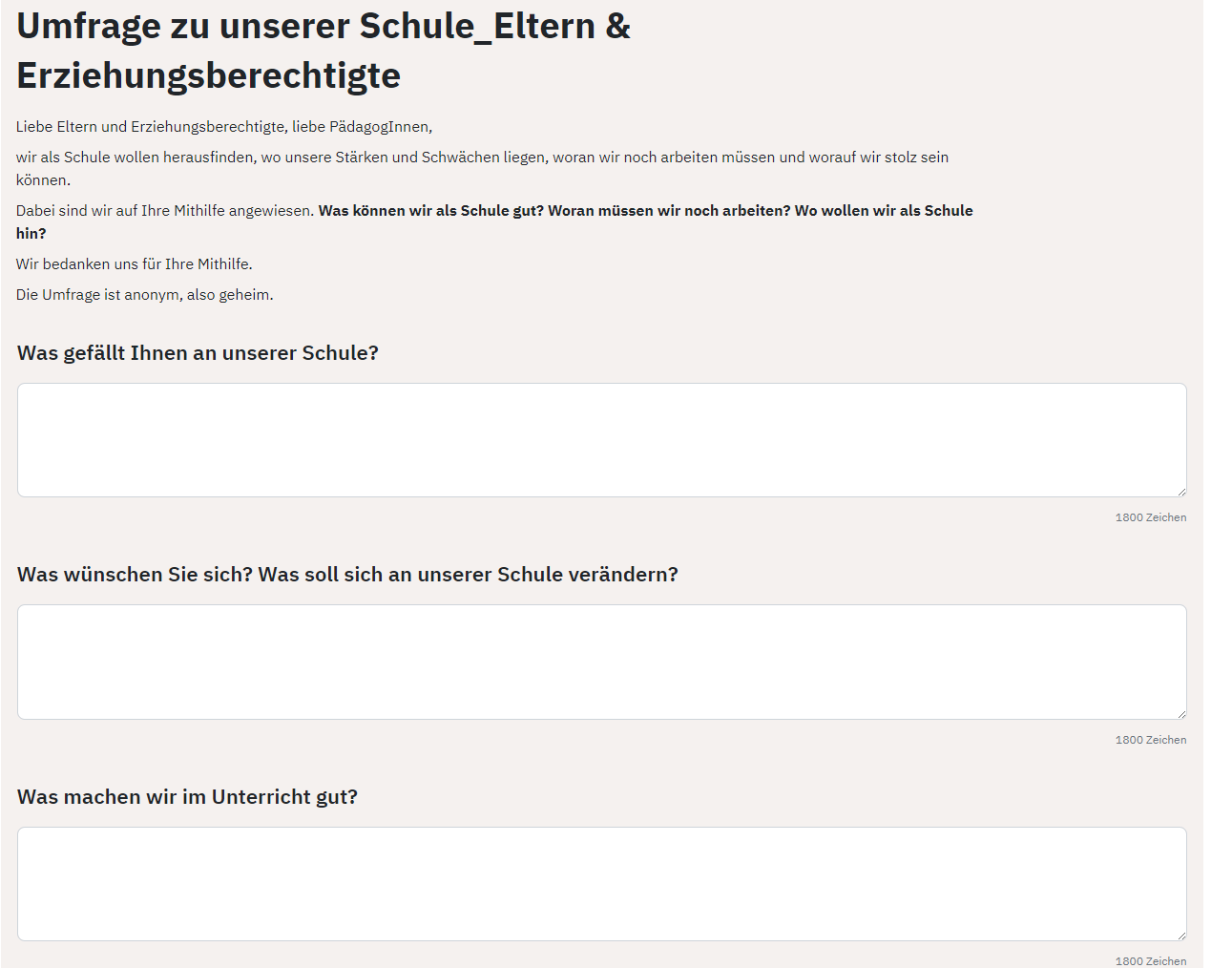 Hauptphase
Interviews gewählter Eltern/Erziehungsberechigtenvertreter/innen im Rahmen der Überprüfung (September 24)
Nachphase
Vorstellen der Ergebnisse und der QA im Rahmen einer Eltern/Erziehungsberechtigteninformationsveranstaltung
Vereinbarungen zur Weiterarbeit
Nachphase
Vorstellen der Ergebnisse und der QA im Rahmen einer Eltern/Erziehungsberechtigteninformationsveranstaltung
Vereinbarungen zur Weiterarbeit
Wahl Vertreter/innen
Frau Dicke (O-1) , Frau Heß (M-4) (Mandat Schulpflegschaftsvorsitzende)
Es sollte noch eine Person aus der Unterstufe vertreten sein